Товариство Українських Поступовців (ТУП)
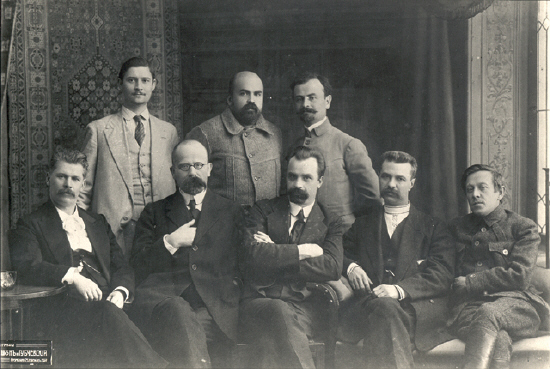 Товариство Українських Поступовців (ТУП) — таємна понадпартійна політична і громадська організація українців в Російській імперії.
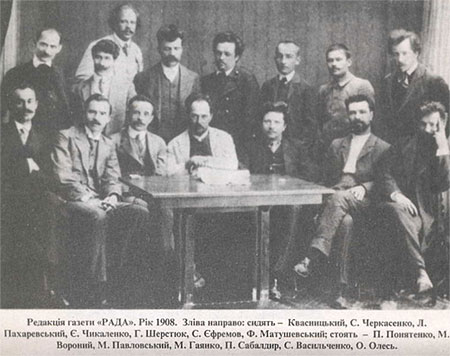 ТУП:
виникла у 1908р.;
ТУП - ініціатива членів колишньої  Української демократично-радикальної  партії;
мета -  координація українського національного руху; оборона від посиленого наступу російського уряду і російського націоналізму в добу реакції.
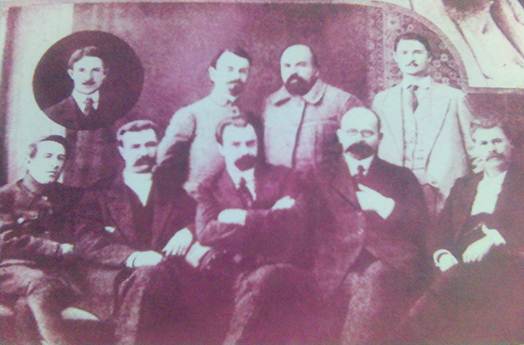 Михайло Грушевський                  Євген Чикаленко
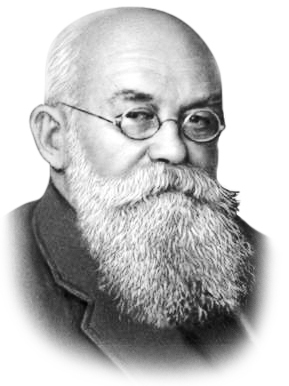 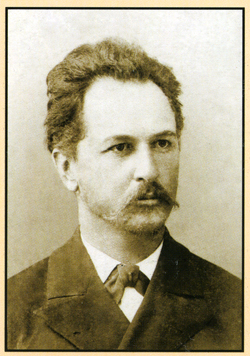 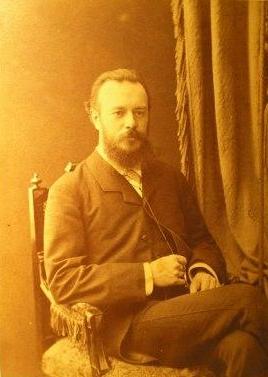 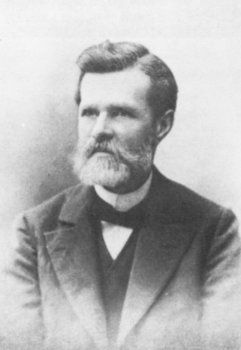 Ілля Шраг                        Сергій Єфремов
Петро Стебницький        Симон Петлюра
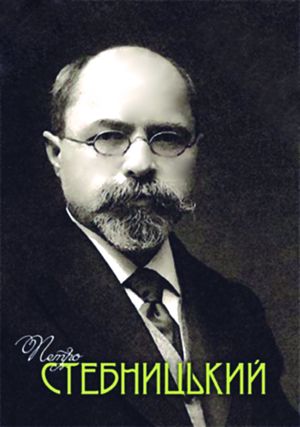 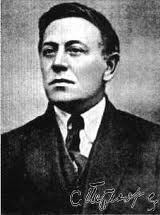 Володимир Винниченко         Федір Матушевський
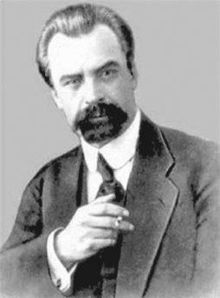 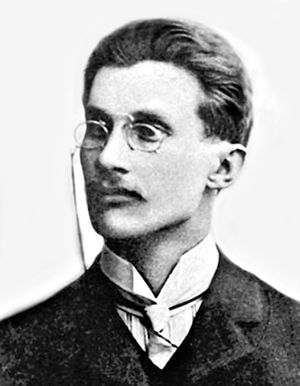 Головні завдання:
обороняти здобуті надбання українства і домагатися нових; 
українізація народного шкільництвая (навчання української мови, літератури й історії в середній і вищих школах України);
допущення української мови в громадських установах, суді й церкві.
ТУП:
керувало всім українським рухом на Наддніпрянщині; 
координувало працю «Просвіт», різних культурно-освітніх клубіві;
належала Українська книгарня в Києві (колишнє видавництво «Киевская Старина»);
 неофіційні органи - в Києві щоденник «Рада», журнал «Украинская Жизнь» у Москві.
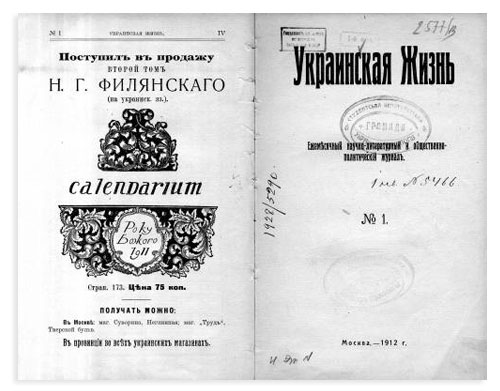 17 березня 1917  - >Українська Центральна Рада; 7 квітня 1917  -> союз українських автономістів-федералістів;червень 1917  -> Українська партія соціалістів-федералістів.
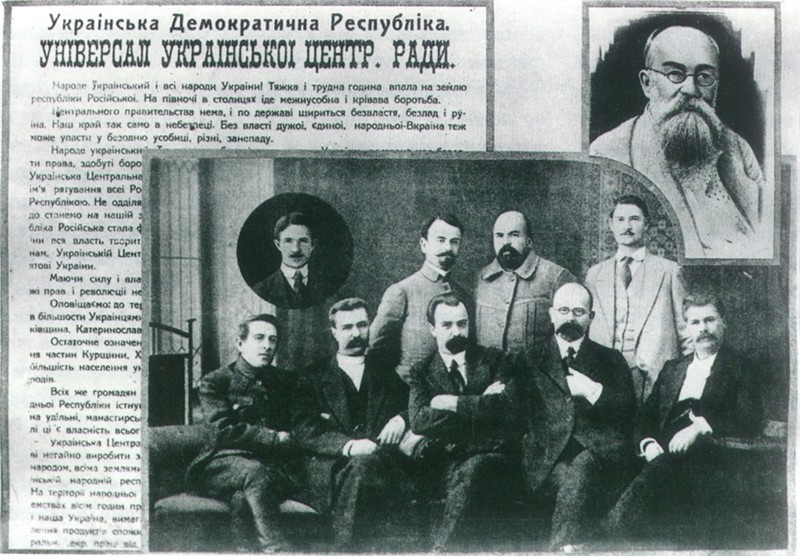 Українська Центральна Рада
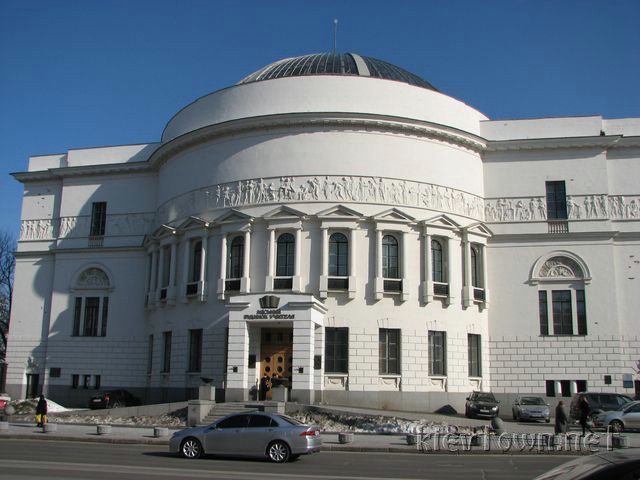 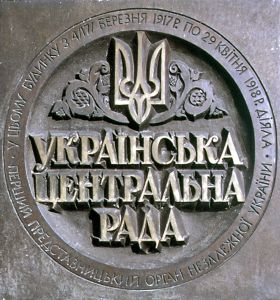